Animals
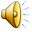 Животные
a dog
собака
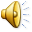 кот
a cat
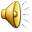 a lion
лев
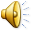 a hare
заяц
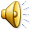 a wolf
волк
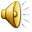 a parrot
попугай
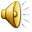 a raccoon
енот
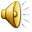 an owl
сова
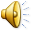 an elephant
слон
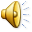 a cow
корова
a hare
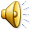 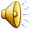 a cat
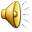 a dog
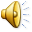 Кто изображен на картинке?
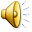 Who is this?
It`s a wolf.
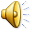 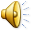 Who is this?
It`s a cat.
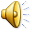 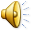 Who is this?
It`s a hare.
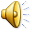 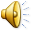 Who is this?
It`s a parrot.
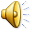 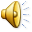